Feeling Guide - an Electronic Tool for Improving Employee Well-Being
Head of Personnel Division Ērika Gromule
Rural Support Service
The Rural Support Service is responsible for implementation of a unified state and European Union (EU) support policy in the sector of agriculture, forestry, fisheries and rural development.
was established on 1 January 2000
operates under the supervision of the Ministry of Agriculture 
the number of personnel – 783
https://vimeo.com/117562187
2
9/15/2015
Annual tradition
2014 has been named as «The Year of Well - Being» in the RSS, thus giving attention to the evaluation and prevention of psychoemotional work environment risk factors. 

2015 has been named as «The Year of Safety».
9/15/2015
The Year of Well - Being activities (1)
In order to find out the opinion of its employees and identify the problems, the RSS has carried out a survey on the psychoemotional work environment and discussions with employees.

It was determined that most of the RSS employees acknowledged that the work they have to carry out is stressful, complicated, time – consuming and requires a lot of responsibility. At the same time the employees rate their work as interesting.
4
9/15/2015
The Year of Well - Being activities (2)
In order to realise «The Year of Well – Being», the RSS carried out a stress management campaign.

RSS organized stress management trainings, which were separated – two day training for managers and one day training for the rest of the employees.
5
9/15/2015
The Year of Well - Being activities (3)
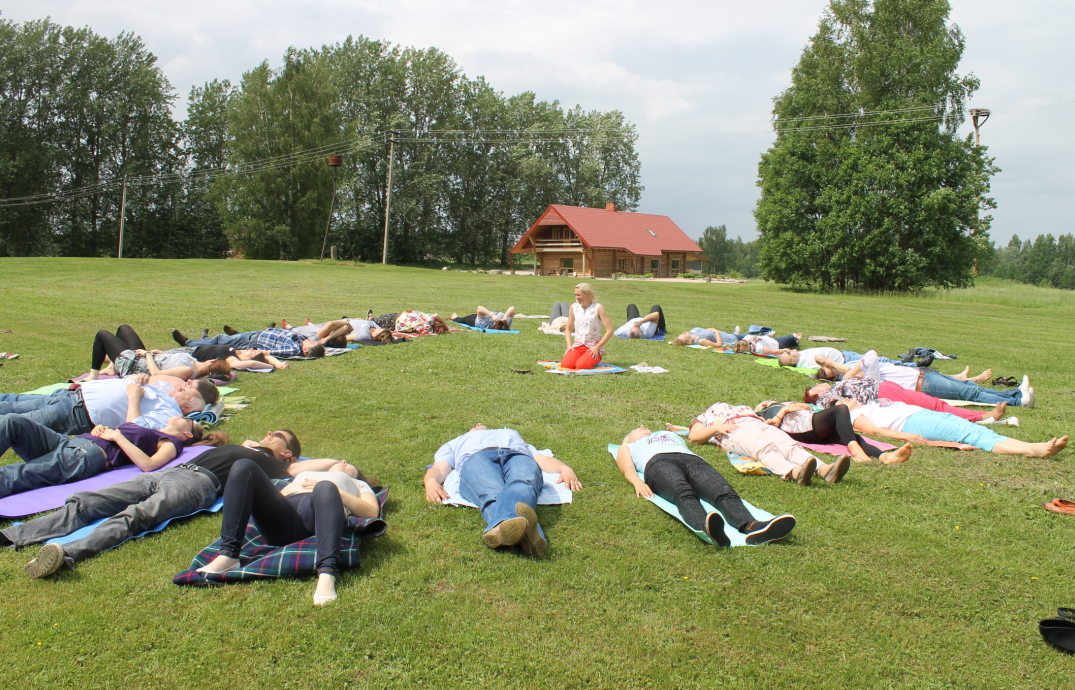 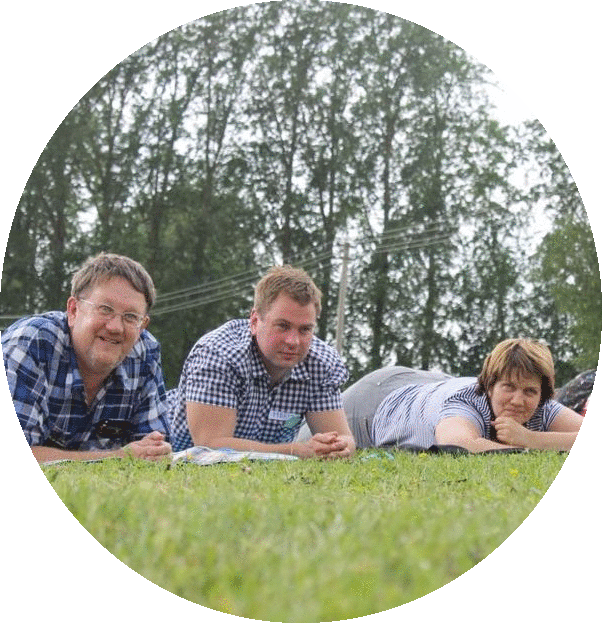 6
9/15/2015
The Year of Well - Being activities (4)
Training materials
 Stress management techniques 
 Information
 Easy access
 Attractive interface 
 A “helping hand” for employees
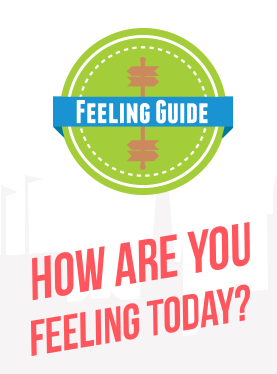 7
9/15/2015
«Feeling Guide»
Asks a simple question – “How are you feeling today?”
Offers 5 possible feelings 
Gives tips for feeling better or helping a colleague
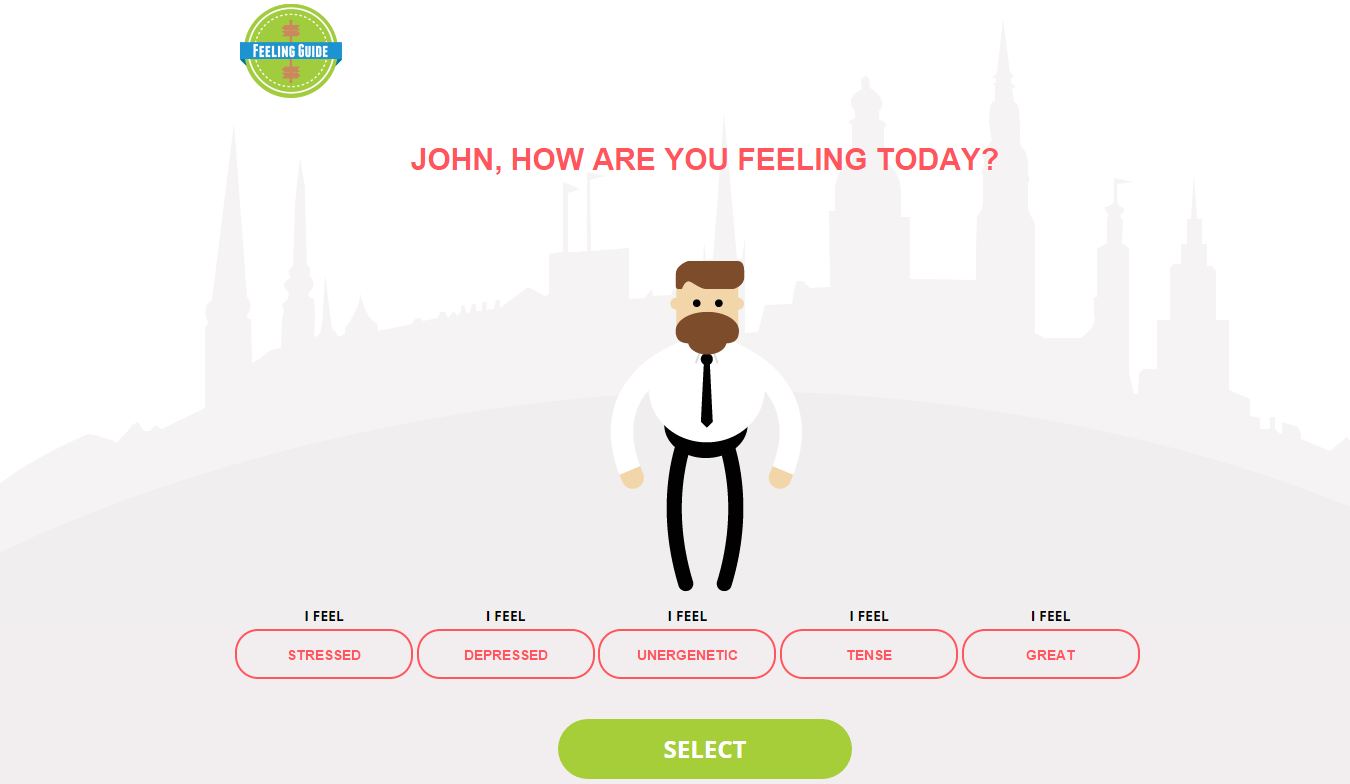 8
9/15/2015
I feel stressed
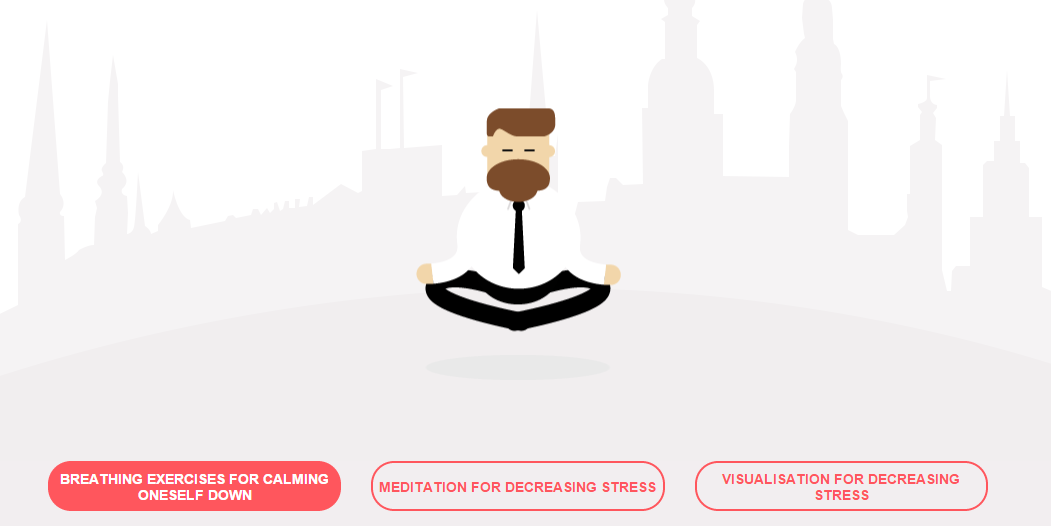 9
9/15/2015
I feel depressed
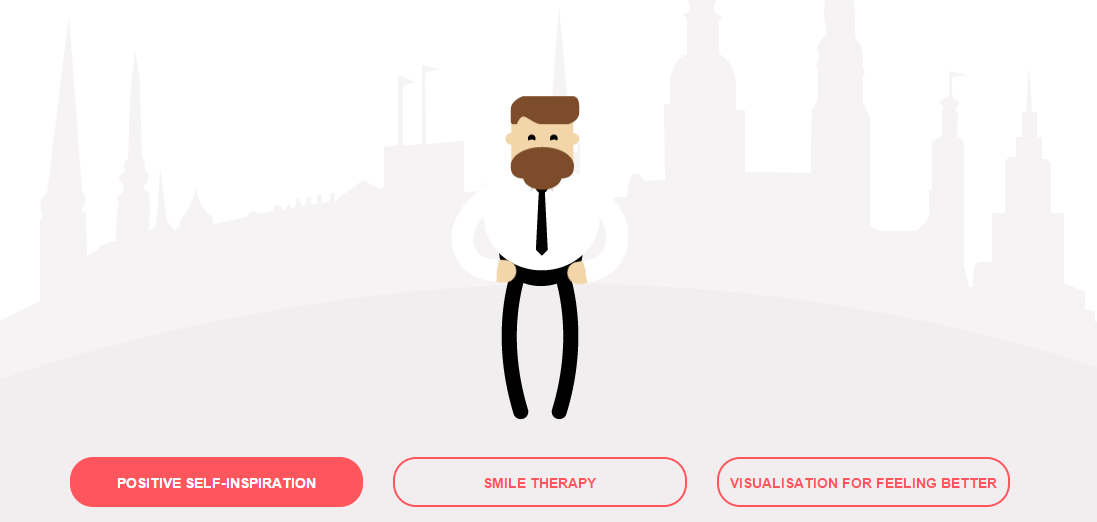 10
9/15/2015
I feel unenergetic
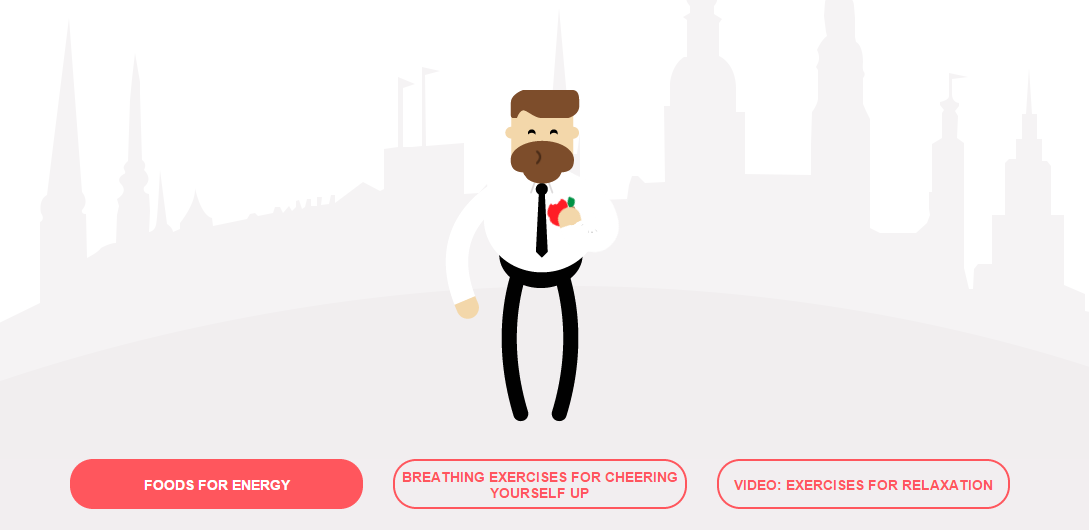 11
9/15/2015
I feel tense
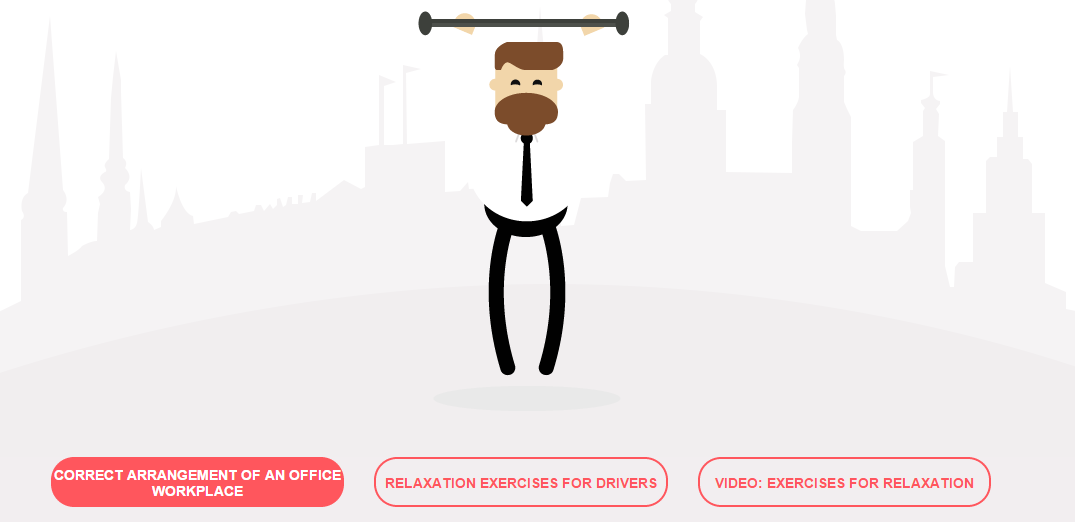 12
9/15/2015
I feel great
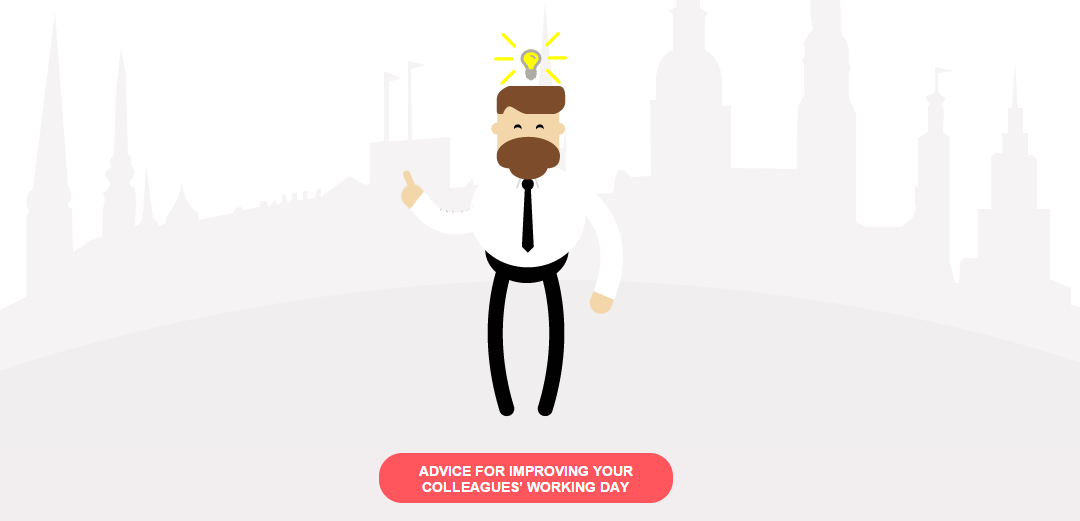 13
9/15/2015
Results of the Year of Well – Being (1)
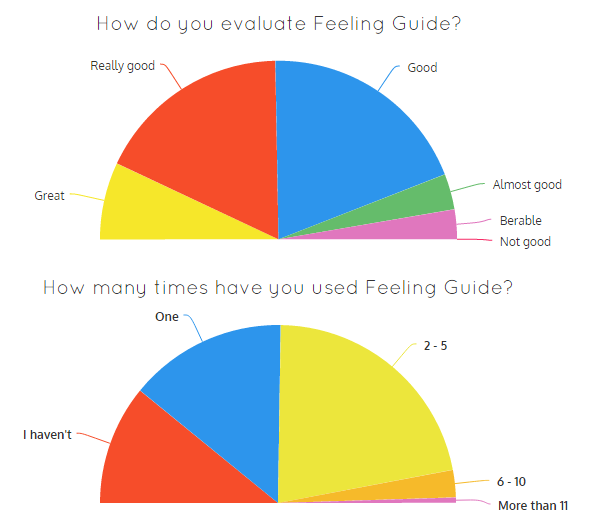 14
9/15/2015
Results of the Year of Well – Being (2)
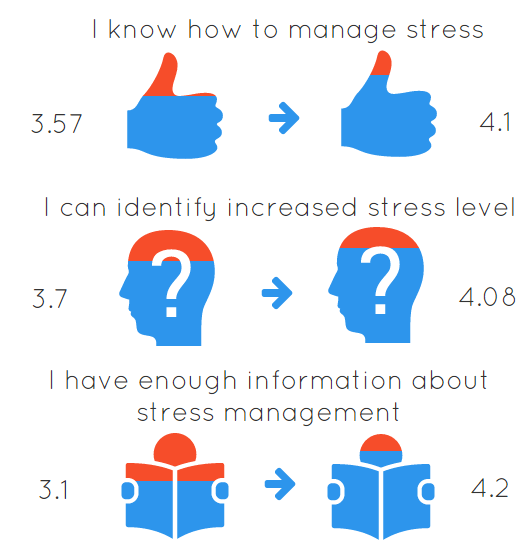 15
9/15/2015
Results of the Year of Well – Being (3)
16
9/15/2015
«Feeling Guide» - the blog
Challenge for year 2015/2016
In order to improve the well being of RSS employees we have developed the Feeling Guide blog where you can find:
Learning materials from different seminars, courses RSS employees have participated in year 2015
New methods for managing stress
Articles about topics related to well being
Possibility to receive feedback, submit questions, comments and participate
Professional comments
17
9/15/2015
What positive lessons have we learned?
Higher employee engagement means stronger feedback and higher loyalty
It is possible to develop a successful project without extra finances; the key is in good collaboration
Initiative is risk worth taking – do not be afraid to talk with employees about sensitive topics and listen to them. Even if it is not always what you want to hear.
18
9/15/2015
What would we do different?
The primary tool of the Feeling Guide could be developed on a different technical platform – to be more flexible and the information could be changed more easily
The primary tool would be more visual - more information would be in style of infographic, small video etc.
There would be stronger engagement in development of Feeling Guide from our employees in different departments
19
9/15/2015
Success factors
Enthusiasm and initiative of its employees
Ability to find ways of training and motivating more than 750 employees with limited funding – and developing a multimedia tool for everyone
20
9/15/2015
How can others integrate it?
Feeling Guide is available to anyone that is why organisation can use it:
To improve wellbeing of employees
To supplement training materials
To show an example of employee engagement

RSS invites everyone to use Feeling Guide and share their ideas how to make the blog better
21
9/15/2015
Thank you!
Ērika Gromule
Head of Personnel Division 
erika.gromule@lad.gov.lv
+371 67027696
22